How to make an analytics report or DV workbook pre-filter by library per staff user
Yoel Kortick
Senior Librarian
Agenda
Introduction
The staff user role
The sample users
The library-specific filter and the sample analytics report
Seeing the library-specific filter functionality live
Adding the library-specific filter for the prompt
Seeing the library-specific filter for the prompt functionality live
Statistical Categories by Library
Adding the library-specific filter for statistical categories
Seeing the library-specific filter for statistical categories functionality live
Regarding other subject areas
The DV workbook
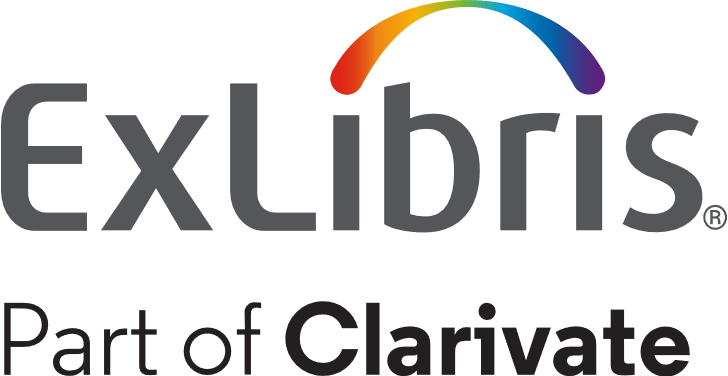 Introduction
Introduction
This presentation will explain how it is possible to have one analytics report which will filter by different libraries per staff user.
This is useful in institutions where each library in the institution is a completely independent entity and staff users are allowed to see data only from "their own" libraries or certain libraries.
Introduction
For example, user A may be permitted to see only entities in the Science Library, while user B may be permitted to see only entities in the Art Library, and user C may be permitted to see entities in either the Education Library or the Engineering Library.
With this new feature one analytics report can be made and it will automatically filter by a predefined library (or libraries) per user.
Introduction
Note that this development relates specifically to the "Analytics Consumer" and not the "Analytics Designer".  
The "Analytics Consumer" is the staff user that can access a report from within Alma, but cannot edit reports, create new reports, or delete reports.
The "Analytics Designer" is the staff user that has role "Designs Analytics" and can create, edit and delete reports.
There is no change to the functionality of the "Analytics Designer".
Introduction
This development is part of the Alma ongoing "Library Independence" theme.
For other existing features of the "Library Independence" theme see:
Library Independence
The Library Independence Theme in the Alma 2022 Roadmap (YouTube Video)
Library Independence Regarding User and Fulfillment Activities.pptx
Library Level Patron Notifications.pptx
Library Level Patron Notifications (YouTube Video)
Library Level Patron Notification Logos.pptx
Library Level Patron Notification Logos (YouTube Video)
The staff user role
The staff user role
The "Analytics Consumer" who needs to be limited to what libraries he or she can see in an Analytics report should get the role "Library Level Analytics consumer" with the scope of the library which he or she is permitted to view.
To view entities of multiple libraries the "Analytics Consumer" may have multiple instances of the role "Library Level Analytics consumer" each with a different scope.
The staff user role
If a user were to have the "Library Level Analytics consumer" role as follows, then he or she would be able to view only the Engineering library in a report which contains the special filter.
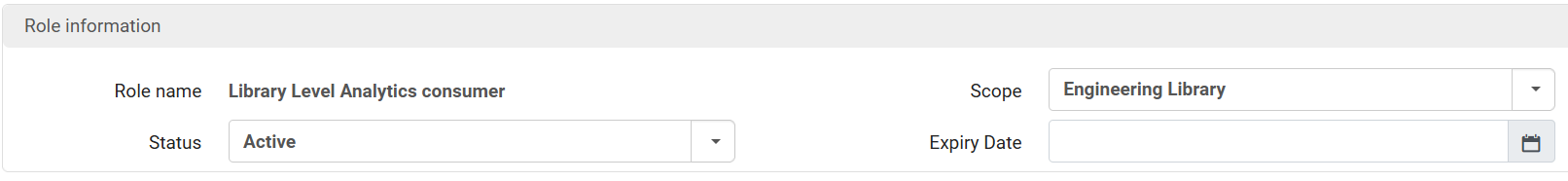 The sample users
The sample users
User Suzan Aarons is permitted to see entities in the "Science Library"
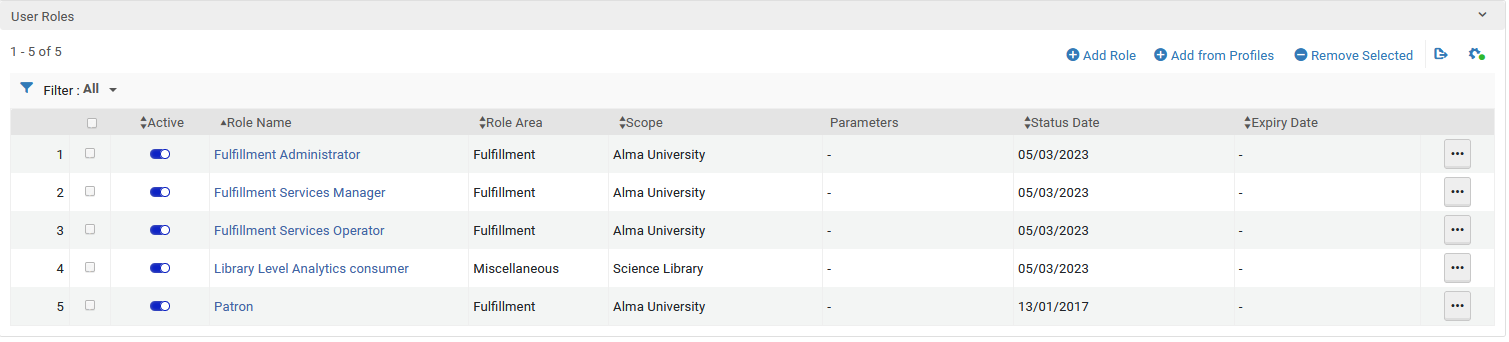 The sample users
User Aaron Hacohen is permitted to see entities in the "Art Library"
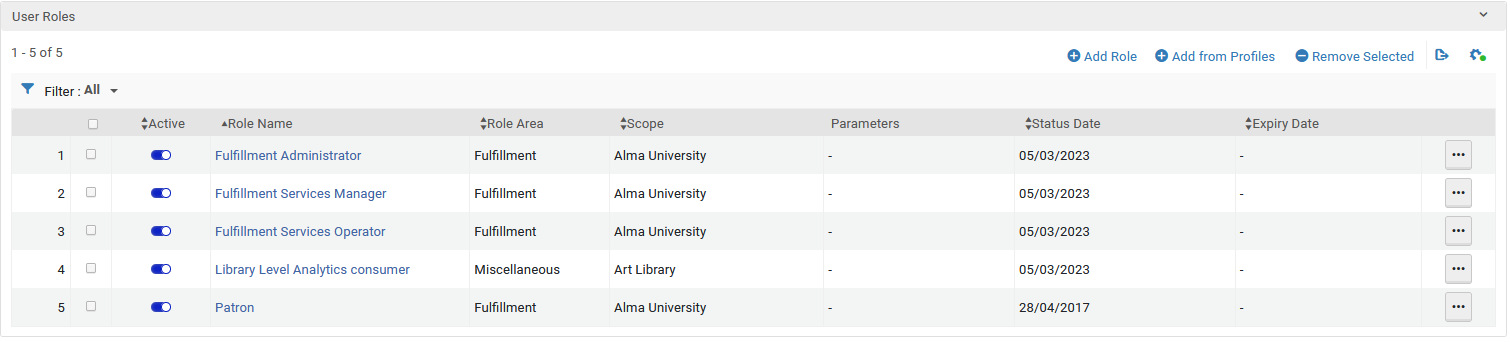 The sample users
User Tim Ashton is permitted to see entities in the "Education Library" and "Music Library"
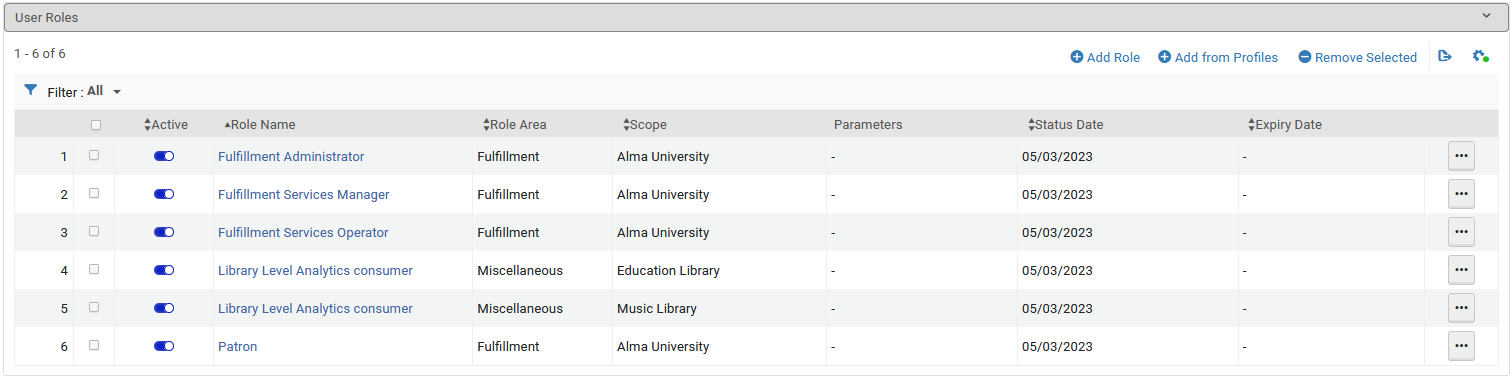 The sample users
User Caroline Devue is permitted to see entities in all libraries because she does not have the role "Library Level Analytics consumer"
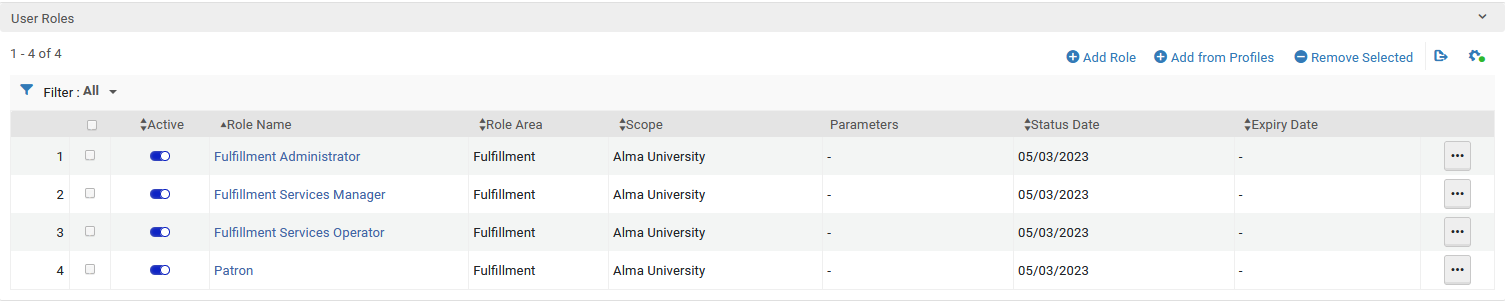 The sample users
Summary of users:
User Suzan Aarons is permitted to see entities in the "Science Library"
User Aaron Hacohen is permitted to see entities in the "Art Library"
User Tim Ashton is permitted to see entities in the "Education Library" and "Music Library"
User Caroline Devue is permitted to see entities in all libraries
The library-specific filter and the sample analytics report
The library-specific filter and the sample analytics report
Let's take a look at analytics report "Loans with Library Name and loan date" as seen in the "results" tab after the "Analytics Designer" clicks "edit".
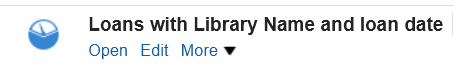 The library-specific filter and the sample analytics report
Note that we have the following libraries: Science Library, Education Library, Music Library, Art Library, Law Library, and Medical Library
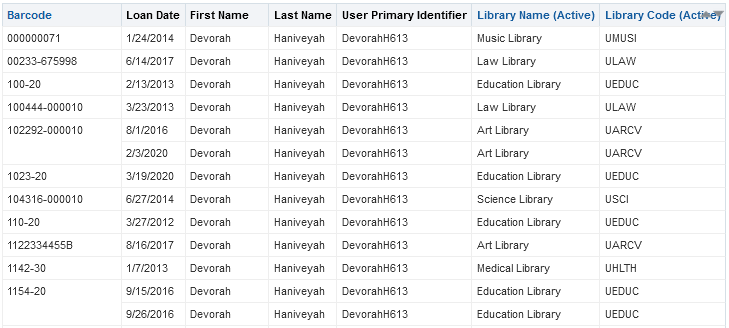 The library-specific filter and the sample analytics report
Here is the "Criteria" tab of the report
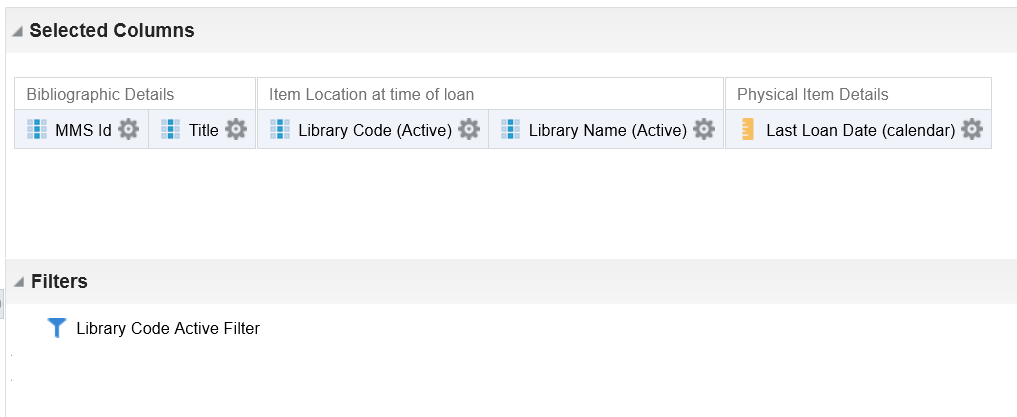 This is the new filter which enables the consumer to see only libraries which are defined as a scope in the role "Library Level Analytics consumer"
The library-specific filter and the sample analytics report
For each subject area in Alma Analytics there is a specific filter which limits which libraries the analytics consumer can see based on his or her scope of the role "Library Level Analytics consumer".
For the Fulfillment subject area, the filter is at "Alma > Subject Area Contents > Fulfillment" and is accessible in the left pane of the "Criteria" tab in the "Catalog" section.
The library-specific filter and the sample analytics report
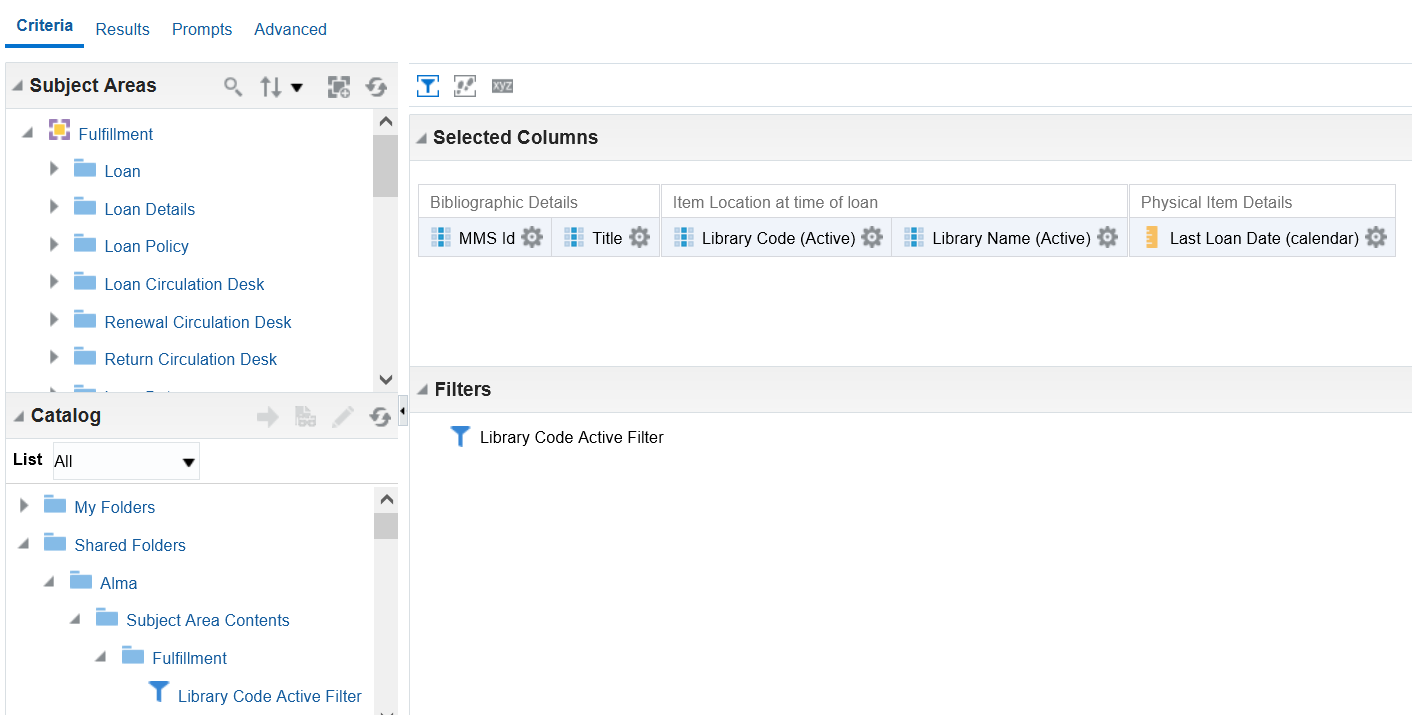 To add the filter double click and then click OK
The library-specific filter and the sample analytics report
After double clicking the filter, the following message appears and then click "OK" and it will be added to the report as a filter
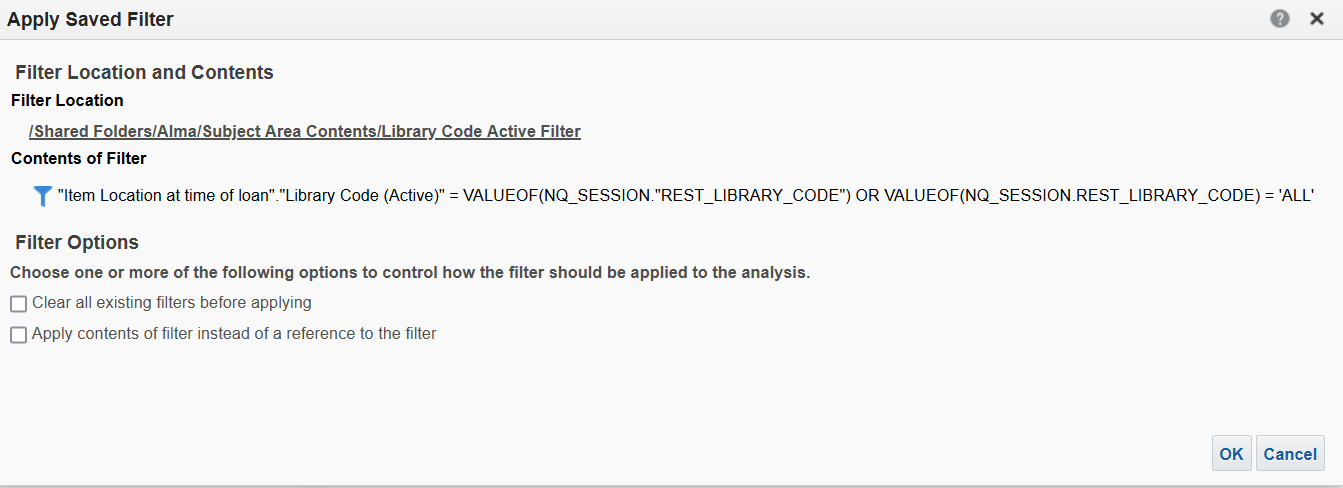 The library-specific filter and the sample analytics report
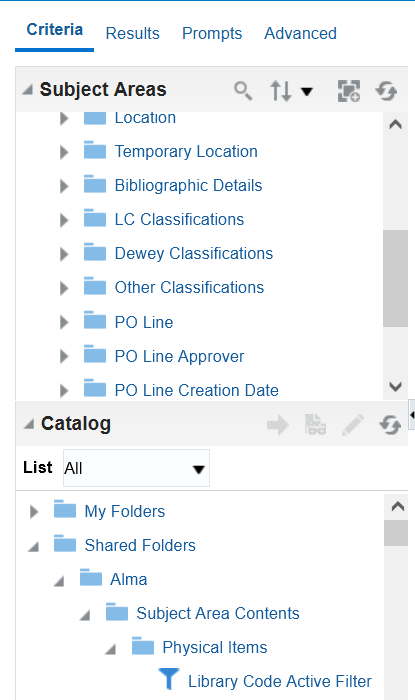 Note that we added the filter from "Alma > Subject Area Contents > Fulfillment" because the analytics report was in the Fulfillment subject area.
If the analytics report was in the Physical Items subject area, then we would have added the filter from "Alma > Subject Area Contents > Physical Items"
This is for a report in the Physical Items subject area
Seeing the library-specific filter functionality live
Seeing the library-specific filter functionality live
Each of our four sample users has a " Pinned Object" for the report we just looked at "Loans with Library Name and loan date".
How each user adds his or her "Pinned Object" is beyond the scope of this presentation.
We will focus on what the user sees after opening the report via his or her "Pinned Objects" link.
Seeing the library-specific filter functionality live
We already stated in the "Sample Users" section that this is the summary of users based on their scope(s) in their role(s) "Library Level Analytics consumer" (except for Caroline Devue who does not have the role at all) :
User Suzan Aarons is permitted to see entities in the "Science Library"
User Aaron Hacohen is permitted to see entities in the "Art Library"
User Tim Ashton is permitted to see entities in the "Education Library" and "Music Library"
User Caroline Devue is permitted to see entities in all libraries
Seeing the library-specific filter functionality live
Each user will access the report from his or her list of pinned objects:
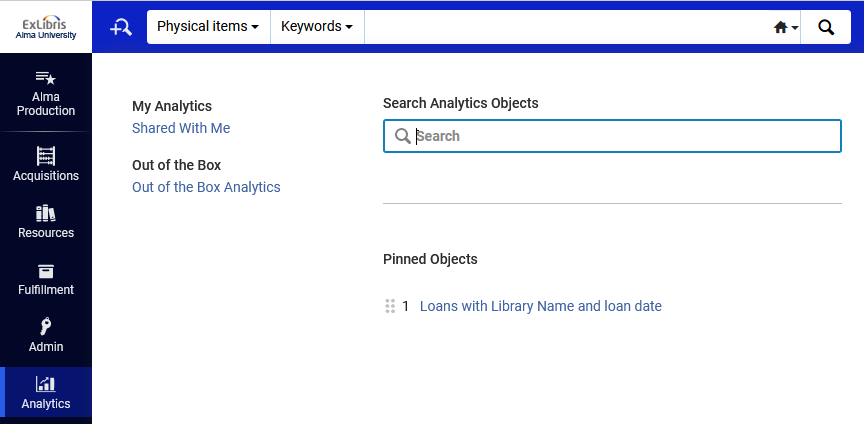 Seeing the library-specific filter functionality live
Suzan Aarons sees only the "Science Library"
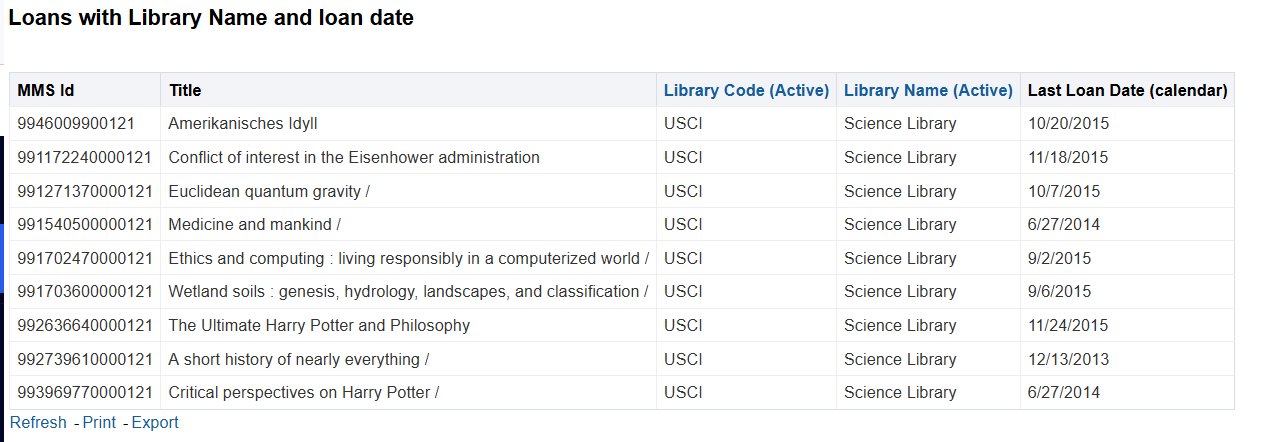 Seeing the library-specific filter functionality live
Aaron Hacohen sees only the "Art Library"
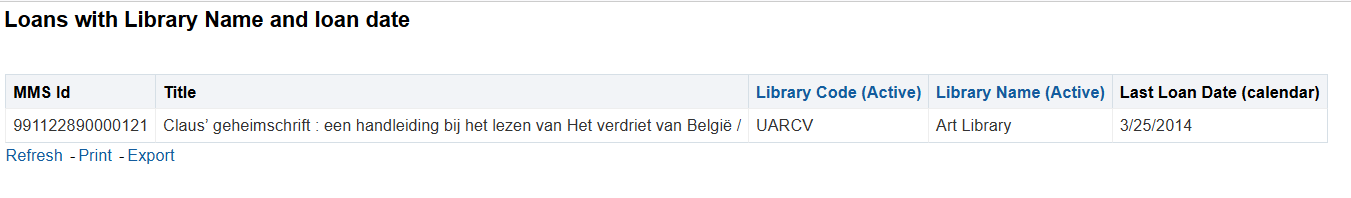 Seeing the library-specific filter functionality live
Tim Ashton sees only the "Education Library" and "Music Library"
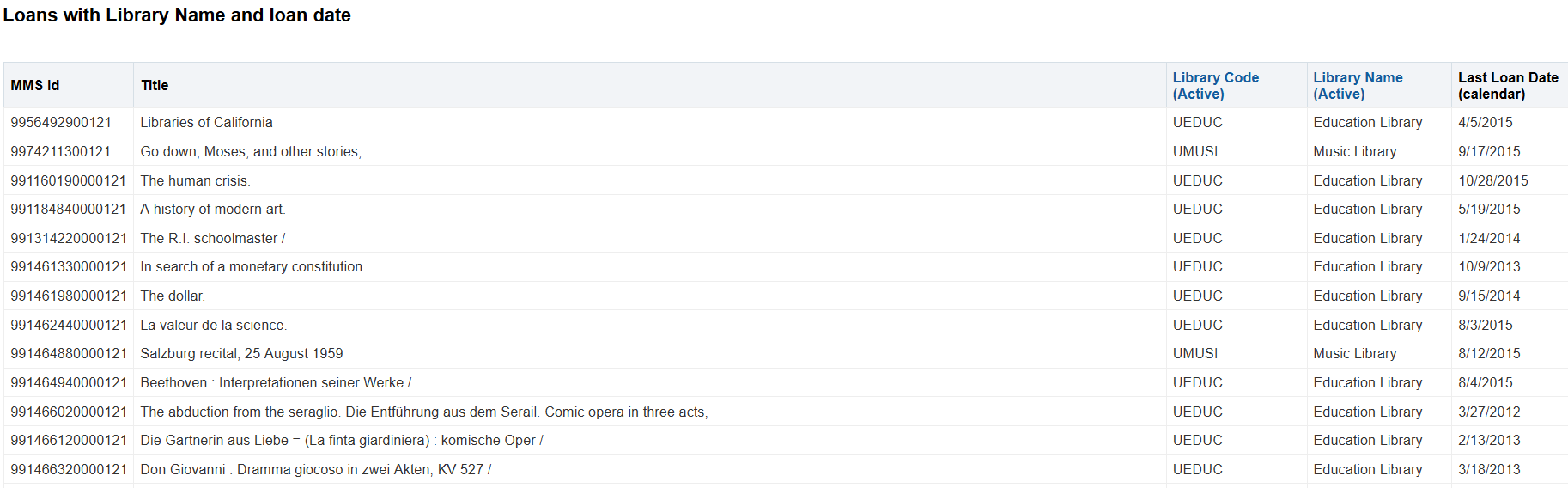 Seeing the library-specific filter functionality live
Caroline Devue sees all libraries
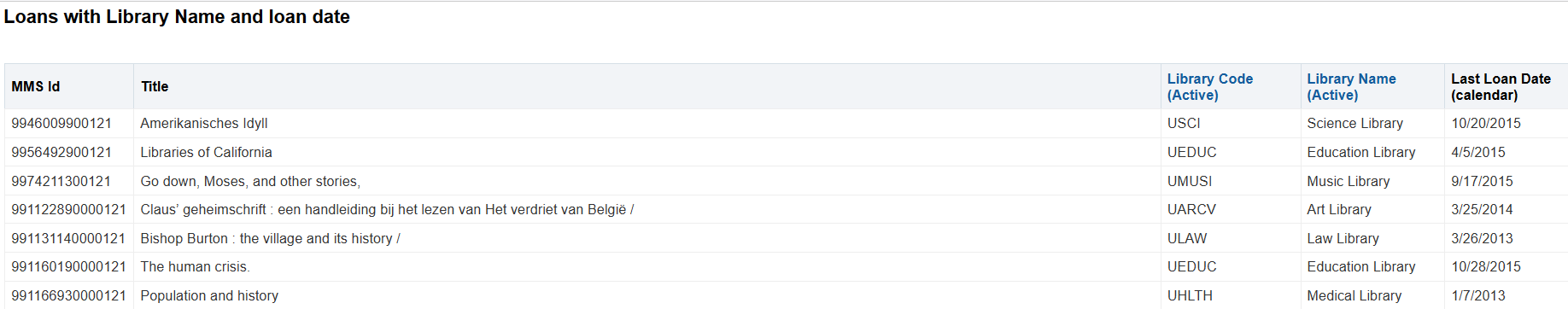 Adding the library-specific filter for the prompt
Adding the library-specific filter for the prompt
If we have a report with the library-specific filter (as in the example we previously made) then:
If we add a prompt by library name to the report, and we do not add the library-specific filter to the prompt, then the analytics consumer will be able to choose any library in the prompt but he or she will only see libraries defined in his or her role "Library Level Analytics consumer"
If we add a prompt by library name to the report, and we do add the library-specific filter to the prompt, then the analytics consumer will be able to choose only the library or libraries defined in his or her role "Library Level Analytics consumer"
Adding the library-specific filter for the prompt
Before we begin, we will copy to the clipboard (or to a document "on the side") text from the library-specific filter.
First view the library-specific filter from the criteria tab
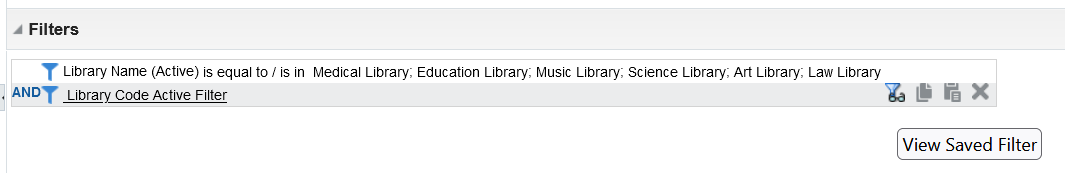 Click here to view the filter
Adding the library-specific filter for the prompt
Copy the text below from the filter and close the filter
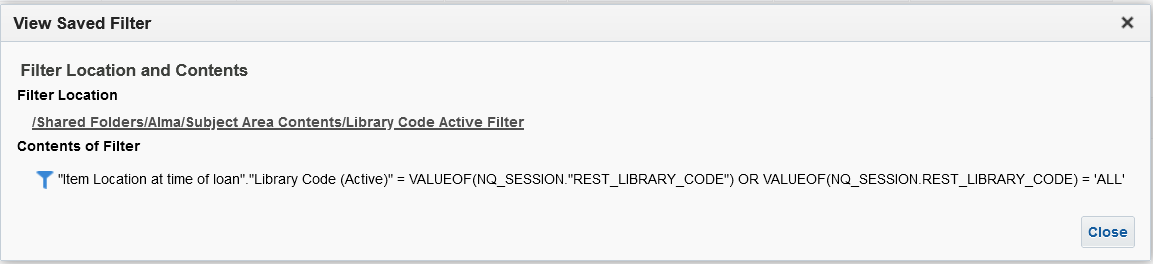 Adding the library-specific filter for the prompt
We will now add a prompt and add to it the library-specific filter.
Add a prompt as it would normally be added and then edit the prompt.
Click the triangle next to "Options" to open the "Options" section
In the field "Choice List Values" select "SQL Results"
Adding the library-specific filter for the prompt
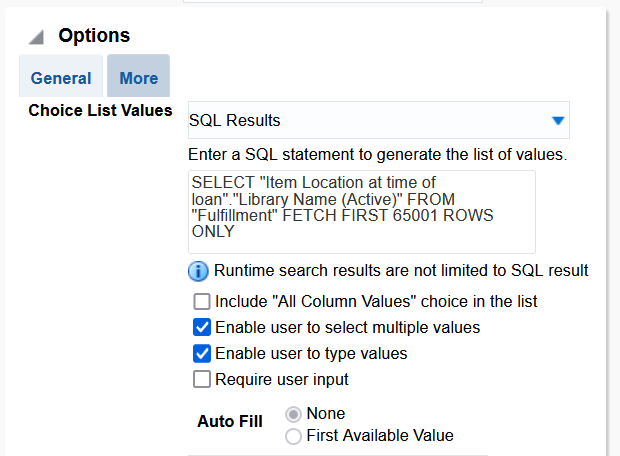 Soon we will change this default text of the SQL statement
Adding the library-specific filter for the prompt
Change the SQL statement as follows:
Before the "FETCH" statement add 'WHERE' (without the quotes) and then the text which was copied from the filter
Adding the library-specific filter for the prompt
For example, instead of this
SELECT "Item Location at time of loan"."Library Name (Active)" FROM "Fulfillment" FETCH FIRST 65001 ROWS ONLY
We will have this
SELECT "Item Location at time of loan"."Library Name (Active)" FROM "Fulfillment" WHERE   "Item Location at time of loan"."Library Code (Active)" = VALUEOF(NQ_SESSION."REST_LIBRARY_CODE") OR VALUEOF(NQ_SESSION.REST_LIBRARY_CODE) = 'ALL' FETCH FIRST 65001 ROWS ONLY
Seeing the library-specific filter for the prompt functionality live
Seeing the library-specific filter for the prompt functionality live
Suzan Aarons sees only the Science Library in the prompt
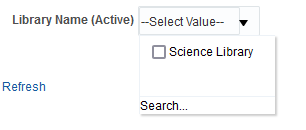 Seeing the library-specific filter for the prompt functionality live
Aaron Hacohen sees only the Art Library in the prompt
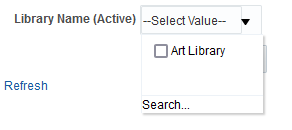 Seeing the library-specific filter for the prompt functionality live
Tim Ashton sees only the Education Library and Music Library in the prompt
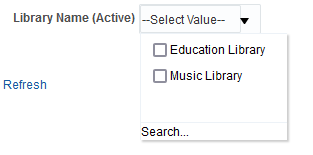 Seeing the library-specific filter for the prompt functionality live
Caroline Devue sees all libraries in the prompt
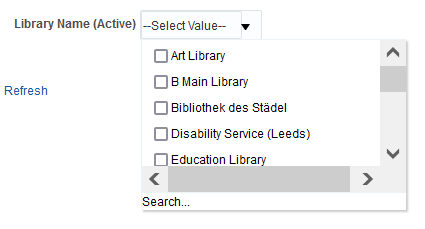 Statistical Categories by Library
Statistical Categories by Library
Patron Anna Nemati has statistical categories in multiple libraries
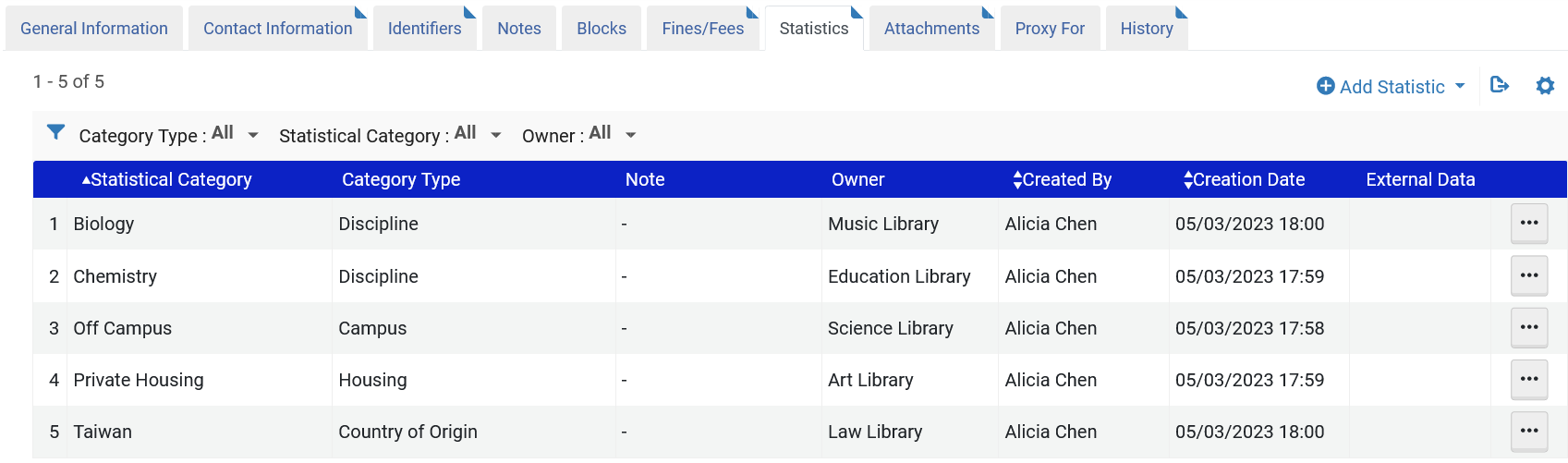 Feature Flag LIBRARY_LEVEL_STATISTICS active
customer parameters  limit_fulfillment_data_by_library_scope FULL
Statistical Categories by Library
In analytics "Users" subject area we can see these statistical categories with the library.
In the "Statistics" folder the following fields are new: 
Statistics Library Code
Statistics Library Name
Statistical Category type
Statistical Categories by Library
Here is a sample report
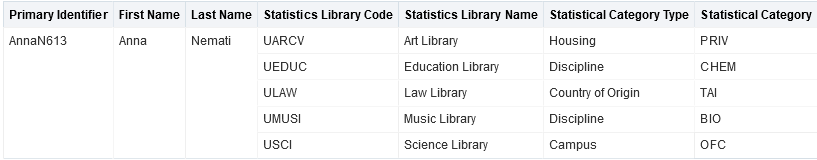 Statistical Categories by Library
Note: The Statistical Categories 1 - 10 fields now display library level data (if available) in the following subject areas:
Borrowing Requests
Fines and Fees
Fulfillment
Requests 
Where there is no matching library level value, institution level values will be used instead. The user data there can be anonymized, all other subject areas display institution level data.
The Statistical Category Types are mapped to the specified column (1 – 10) in the Analytics section of the Configuration in Alma.
Adding the library-specific filter for statistical categories
Adding the library-specific filter for statistical categories
Now we will add a filter so that each user will only see the libraries that correspond to his or her scope in the "Library Level Analytics consumer" role
This time we will not copy the filter from folder "Alma > Subject Area Contents > [Subject Area]"
Instead, we will manually create the filter.
Adding the library-specific filter for statistical categories
To add a filter on the Statistics value, create a new filter on the Statistics Library Code filter, and check 'Convert this filter to SQL' and then click OK.
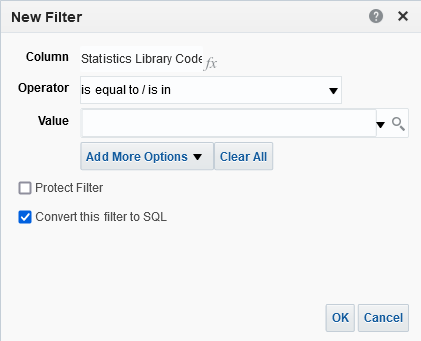 Adding the library-specific filter for statistical categories
After the = sign Append the following text to the filter and click OK. VALUEOF(NQ_SESSION."REST_LIBRARY_CODE") OR VALUEOF(NQ_SESSION.REST_LIBRARY_CODE) = 'ALL'
Adding the library-specific filter for statistical categories
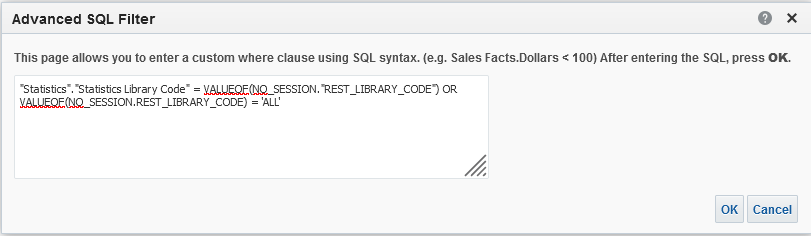 Adding the library-specific filter for statistical categories
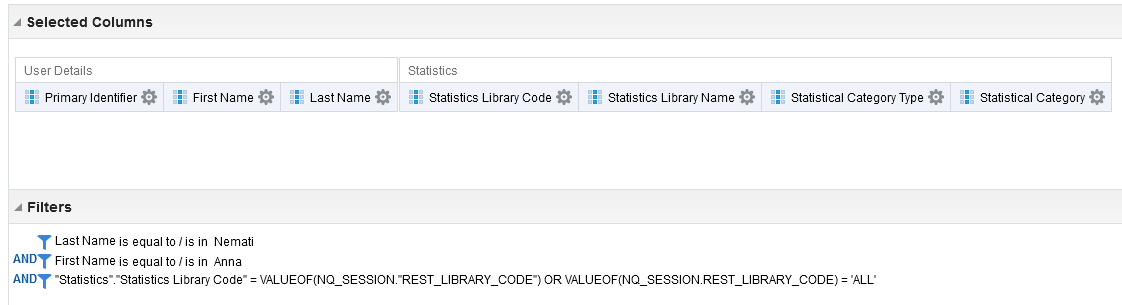 The library-specific filter has been added.
Adding the library-specific filter for statistical categories
The filter for restricted libraries will be applied to the report on the Statistical Categories libraries. 
This method can be used in Block and Notes folders as well.
Seeing the library-specific filter for statistical categories functionality live
Seeing the library-specific filter for statistical categories functionality live
Susan Aarons sees only the Science Library
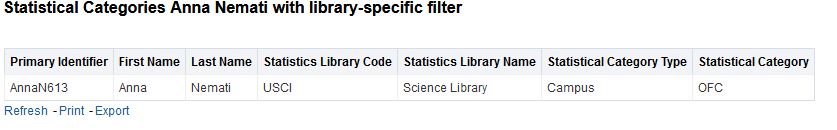 Seeing the library-specific filter for statistical categories functionality live
Aaron Hacohen sees only the Art Library
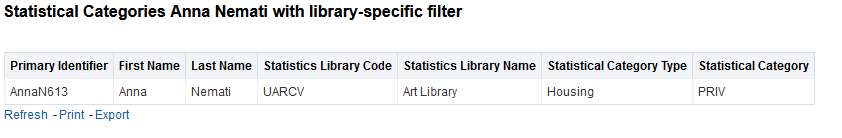 Seeing the library-specific filter for statistical categories functionality live
Tim Ashton sees only the Education Library and Music Library
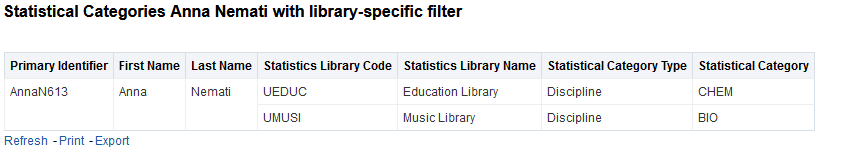 Seeing the library-specific filter for statistical categories functionality live
Caroline Devue sees all libraries
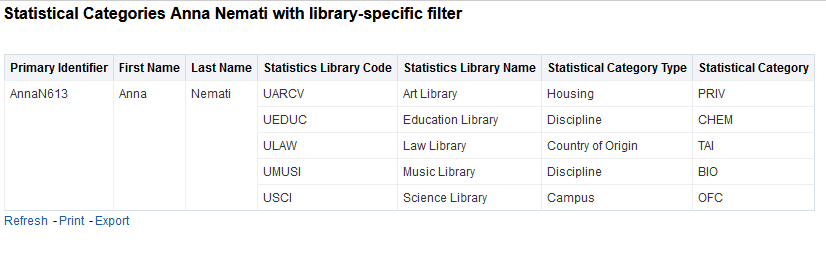 Regarding other subject areas
Regarding other subject areas
The filter is always named "Library Code Active Filter".
The following table (on next slide) shows the subject areas that have the filter available, with the filter applied to the field.
Regarding other subject areas
Regarding other subject areas
This is, for example, from the "Digital Waitlist" subject area
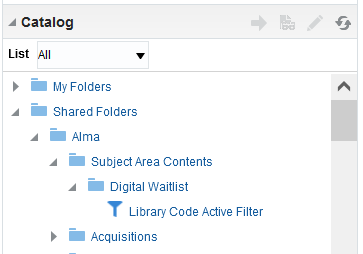 Regarding other subject areas
This is, for example, from the "Fines and Fees" subject area
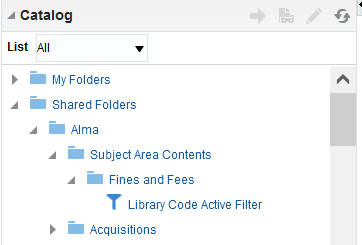 The DV workbook
The DV workbook
Here are the steps to add the filter to the DV workbook so that the "Library Level Analytics consumer" role will take effect:
Create the DV workbook as you would any other workbook
Save or Close the workbook and go to the "catalog".
Navigate to "Shared Folders > Alma > Subject Area Contents" and then to the folder with the name of the subject area of the DV workbook.
Open the sample workbook "{name of subject area}DV Template - Library Filter"
Copy the filter which appears on top
Open the DV workbook to which we want to add the filter and add an expression filter.
Paste the filter which we copied into the expression filter.
Save the workbook
The DV workbook
Create the DV workbook as you would any other workbook
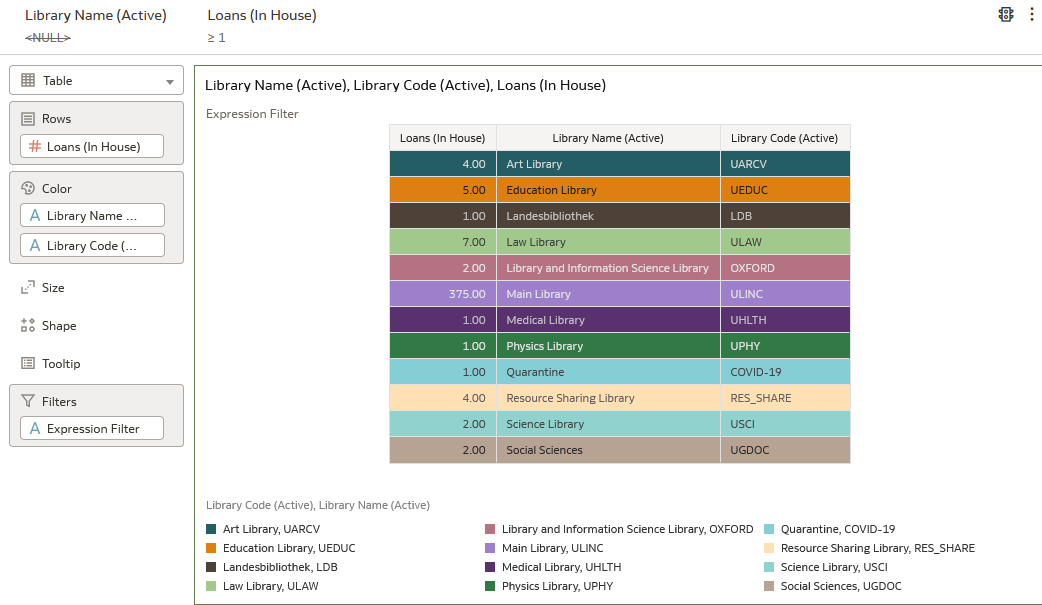 This is created in the Fulfillment subject area and includes the "# Loans (In House)", the "Library Name (Active)" and the "Library Code (Active)".
It filters by "Library Name (Active)" is not NULL and "# Loans (In House)" >= 1
The DV workbook
Save or Close the workbook and go to the "catalog".
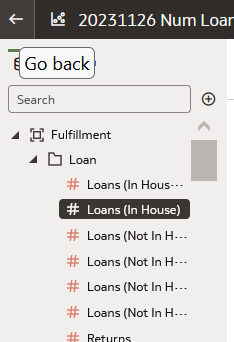 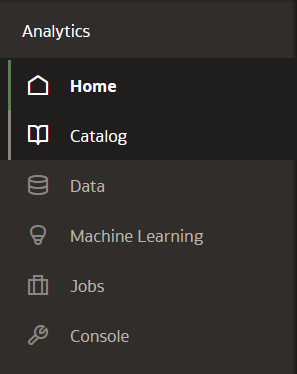 The DV workbook
Navigate to "Shared Folders > Alma > Subject Area Contents" and then to the folder with the name of the subject area of the DV workbook.
Open the sample workbook "{name of subject area}DV Template - Library Filter"
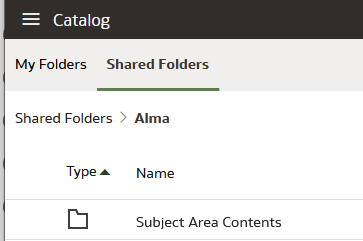 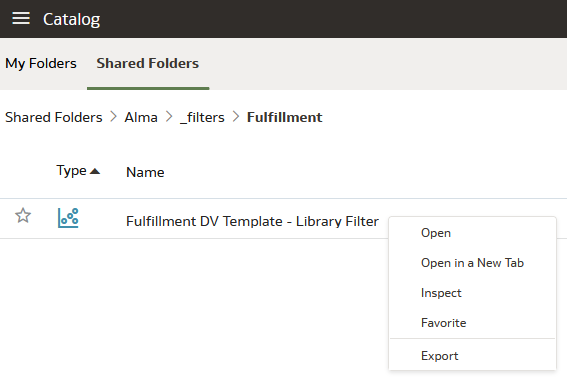 The DV workbook
Copy the filter which appears on top
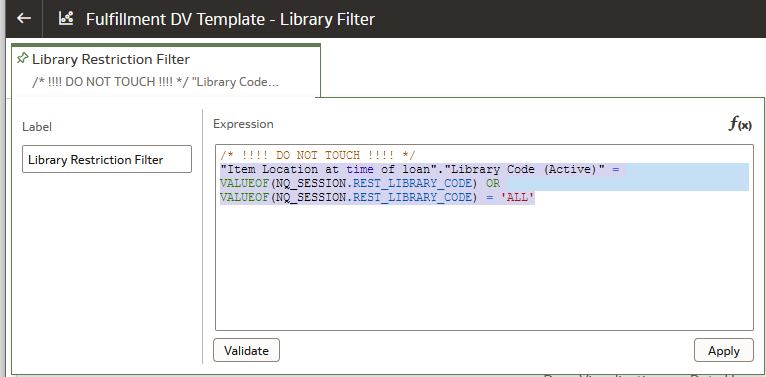 The DV workbook
Open the DV workbook to which we want to add the filter and add an expression filter.
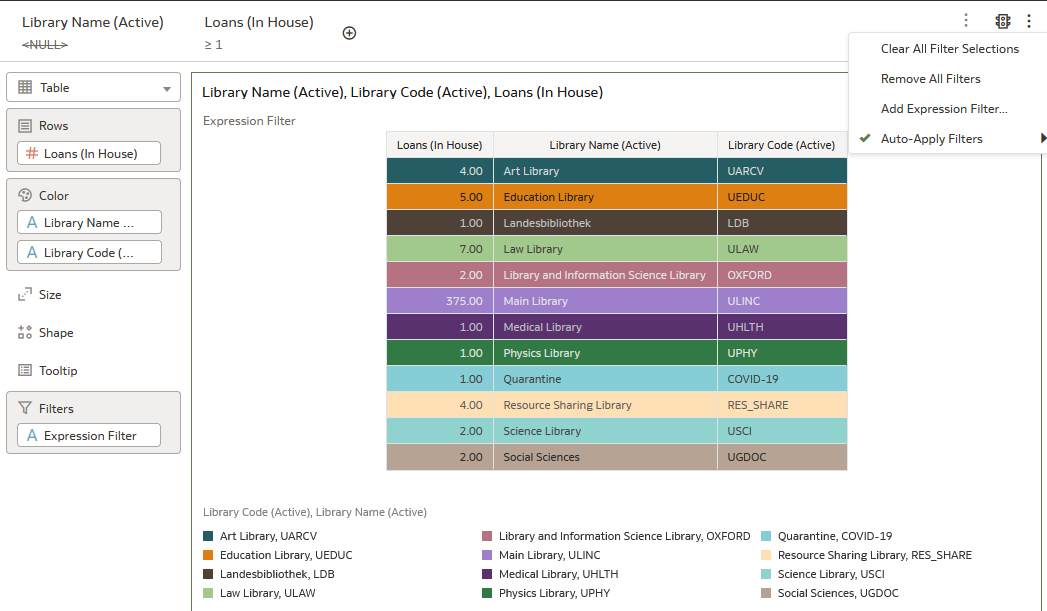 Hover mouse here until you see the three dots
The DV workbook
Paste the filter which we copied into the expression filter.
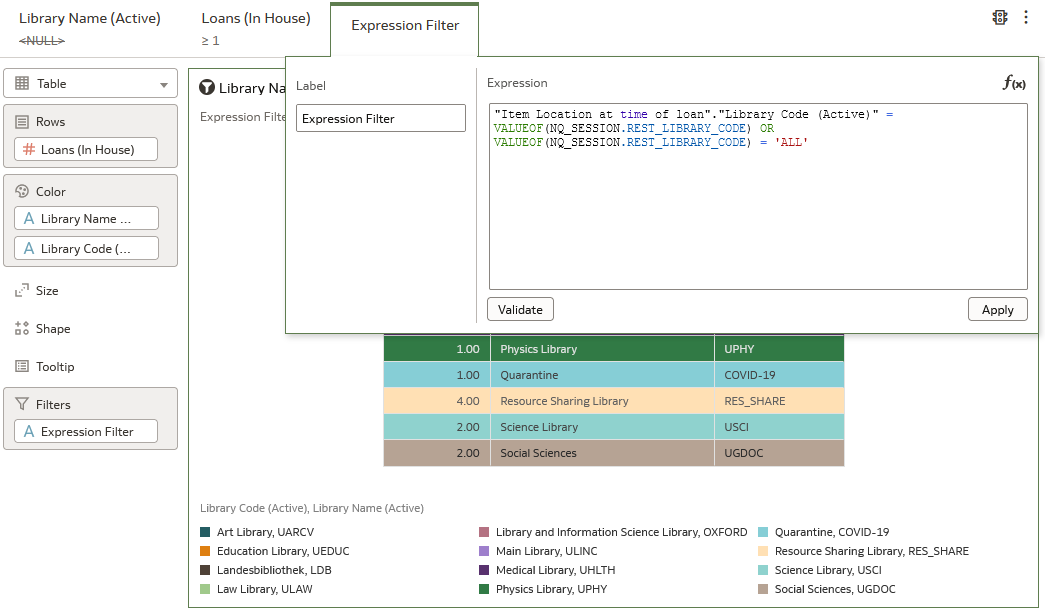 Click "Apply" when done
The DV workbook
This is the filter we added to filter by scope of role "Library Level Analytics consumer"
Save the workbook
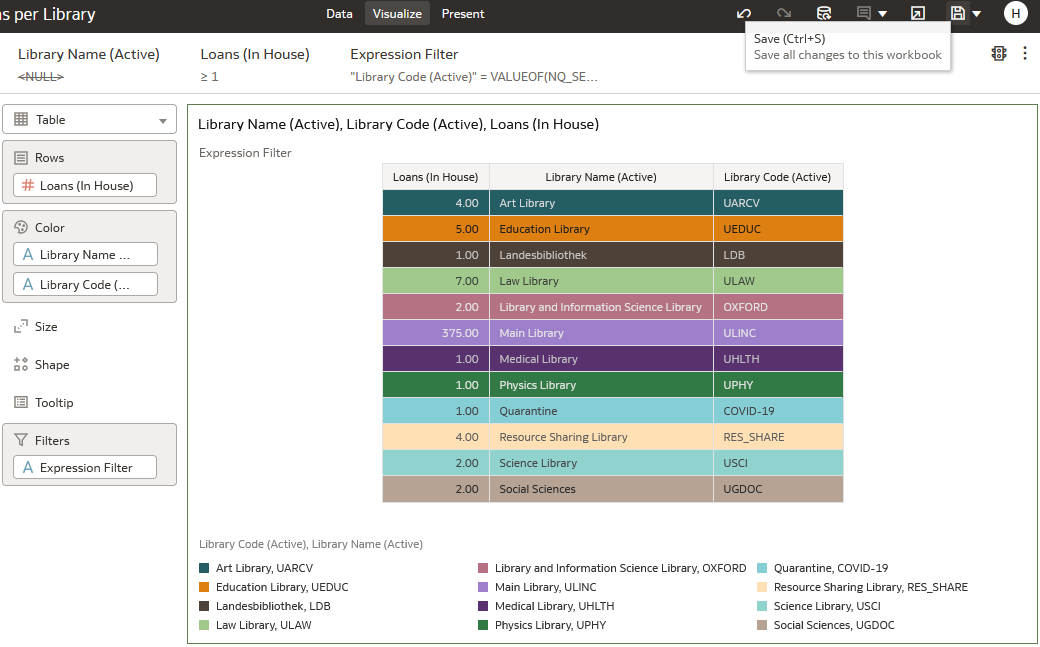 The DV workbook
Suzan Aarons sees only the "Science Library"
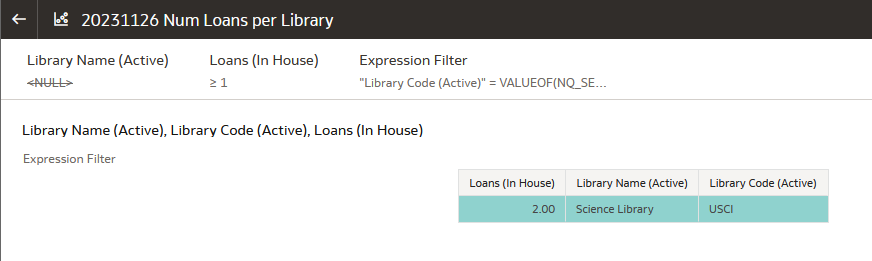 The DV workbook
Aaron Hacohen sees only the "Art Library"
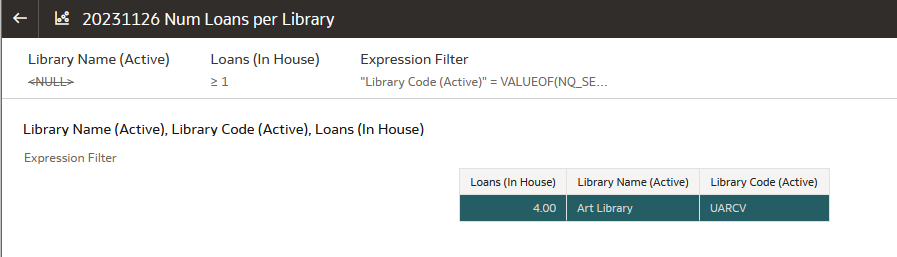 The DV workbook
Tim Ashton sees only the "Education Library" (he would also see the "Music Library" if there were loans, but no loans for the "Music Library" appear in the results).
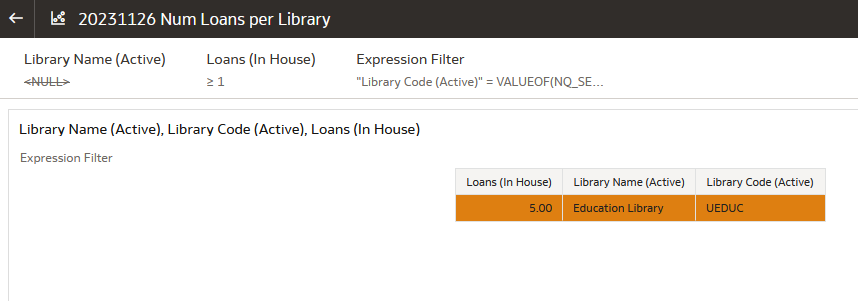 The DV workbook
Caroline Devue sees all libraries
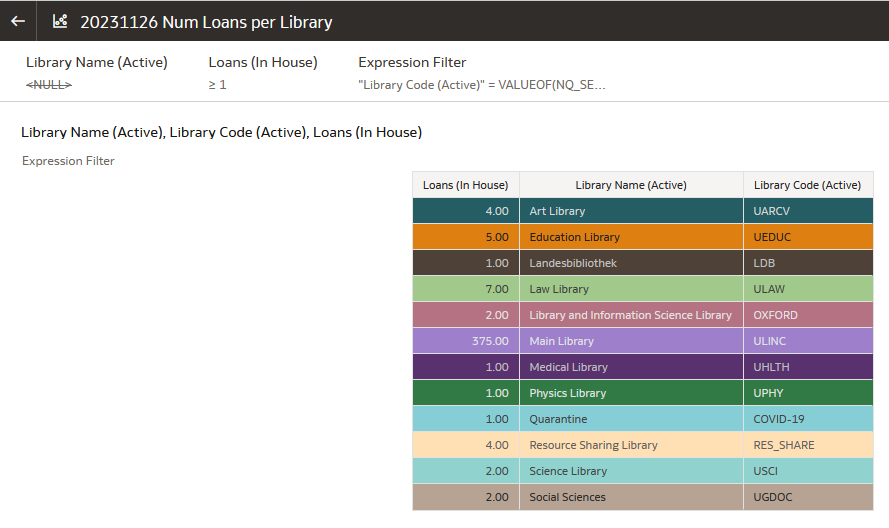